t
th
nh
nhôù nhaø
tuû
caù thu
Thứ ba, ngày 8  tháng 10 năm 2024
Tiếng Việt
Bài 2: R   r    tr
tr
r
tr
e
r
ô
tre
rổ
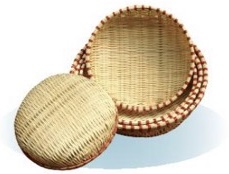 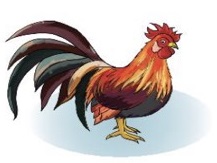 rá
gà tre
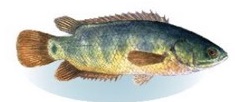 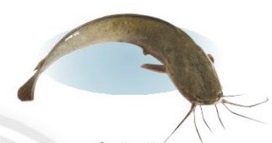 cá rô
cá trê
Luyện đọc
Thỏ ghi chữ rá. Mi và Lu ghi chữ cá trê
lá tre
cá rô
ra về
rù rì
nhớ nhà
trí nhớ
Ba mẹ và bé đi nghỉ hè. Ba chỉ cho bé ca nô,  ghe, bè. Mẹ chỉ cho bé cá mú, cá ngừ.
Khi về, bé kể cho bà  nghe về kì nghỉ.
gà gô,  ghế gỗ,   gà ri,   đi bộ,  
đi chợ, bé ngủ, chữ số, bố mẹ,  
 ba lô, lò cò, vơ cỏ, bờ hồ, ngã tư, 
cá ngừ
Bà và bé Mi ra nhà ga chờ mẹ về.
Nhà chú Nghi có gà gô. Nhà chị Mơ có nghệ. Nghỉ hè, chị Kha ra nhà bé Nga. Mẹ kho cá ngừ.
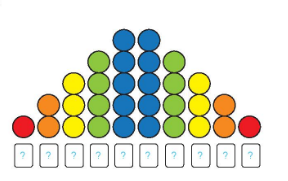 1
5
4
3
2
3
4
5
2
1
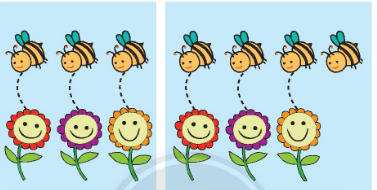